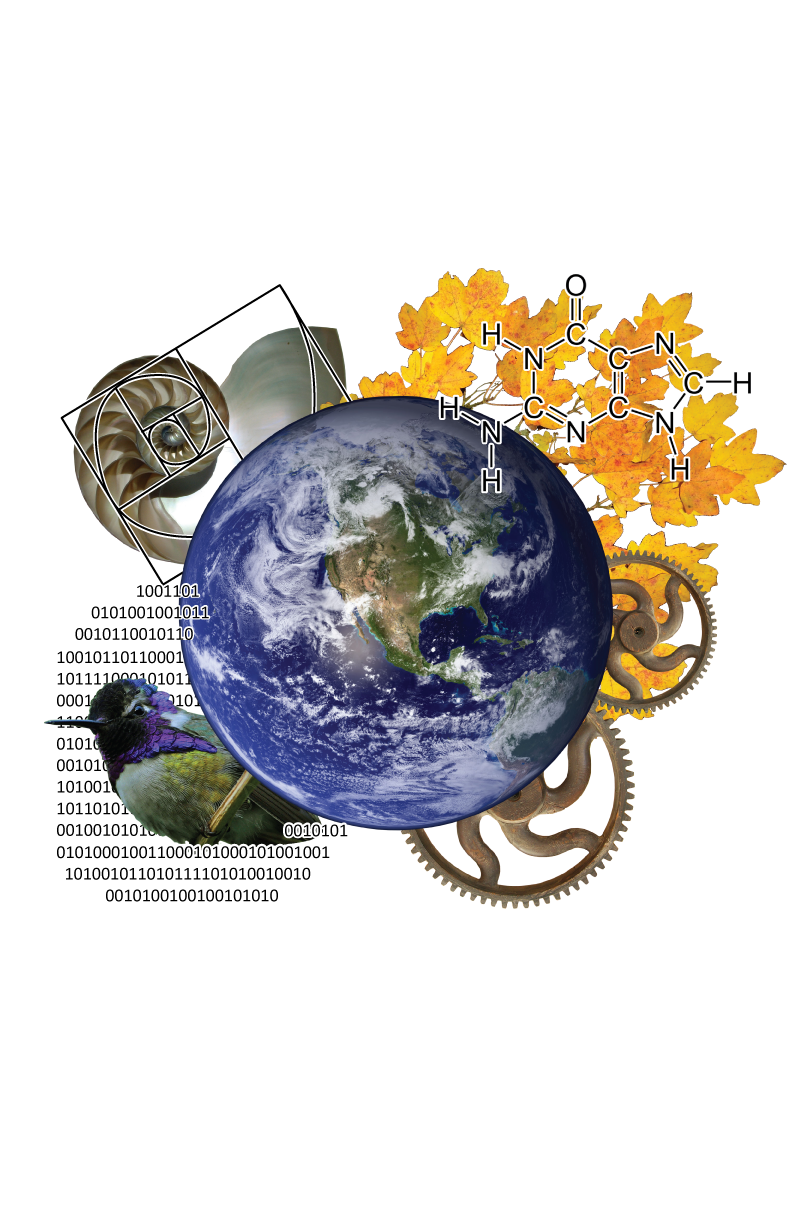 Conference Brown Bag
Conference Brown Bag
SWEET 2016
SWEET 2016
SWEET 2016
Nature in Engineering:
Nature in Engineering:
Engineering to Protect & Improve our World
Society of Women Engineers
Exploring Technology
Society of Women Engineers
Exploring Technology
Society of Women Engineers
Exploring Technology
The Nature of Engineering
The Nature of Engineering
An engineering event for Middle School Girls (Grades 6 – 8)
Saturday, April 23rd 2016
12:00 to 4:30 pm 
University of San Diego
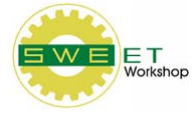 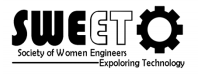 Parents & Teachers:
We have a workshop for you, too!
Participant Fee: $7 (includes refreshments & gift)
http://sweet2016.eventbrite.com
Contact us: swe.sd.outreach.sweet@gmail.com
Register by Wednesday, April 20th 2016
This Wikipedia and Wikimedia Commons image is from the user Chris 73 and is freely available at //commons.wikimedia.org/wiki/File:NautilusCutawayLogarithmicSpiral.jpg under the creative commons cc-by-sa 3.0 license.